Мастер-класс
Торцевание из салфеток
Работу выполнила:
Воспитатель МБДОУ г. Иркутска детский сад № 188 
Николаева О.А
Актуальность
Работа в технике торцевания интересна и доступна детям, она не сложная, но кропотливая. Развивает мелкую моторику пальцев рук, точность движений, фантазию, абстрактное мышление,  требует не только усидчивости, но и аккуратности, внимания и определенной ловкости.
Цель:
- Передача коллегам своего опыта техники торцевания из салфеток путем прямого и комментированного показа последовательности действия, методов, приемов и форм педагогической деятельности.
Задачи работы:
Познакомить с техникой торцевание , обучить основным приемам работы в  технике,
Умение создавать композиции в данной технике;
Развивать моторику чувства вкуса, воображения, творческое мышление;
Воспитывать интерес к работе с бумагой.
Что это такое?
Торцевание - это изготовление объемных картин или фигурок путем приклеивание маленьких скрученных шариков или трубочек из бумаги на поверхность. Такие работы отличаются от других видов аппликации своим  воздушным результатом.
Материалы и оборудования:
ножницы, клей, карандаш и салфетки различных цветов.
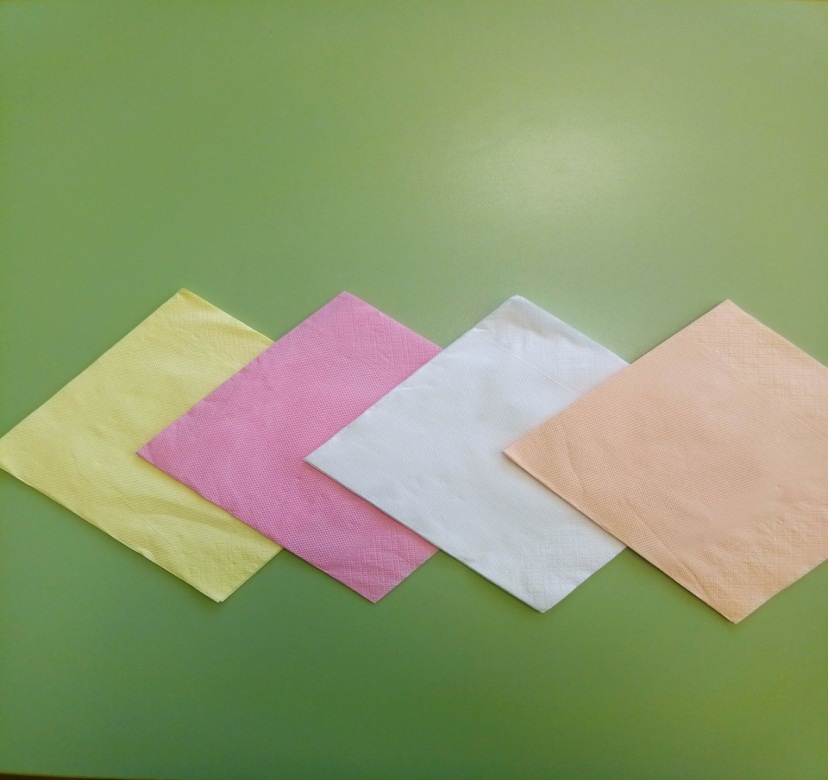 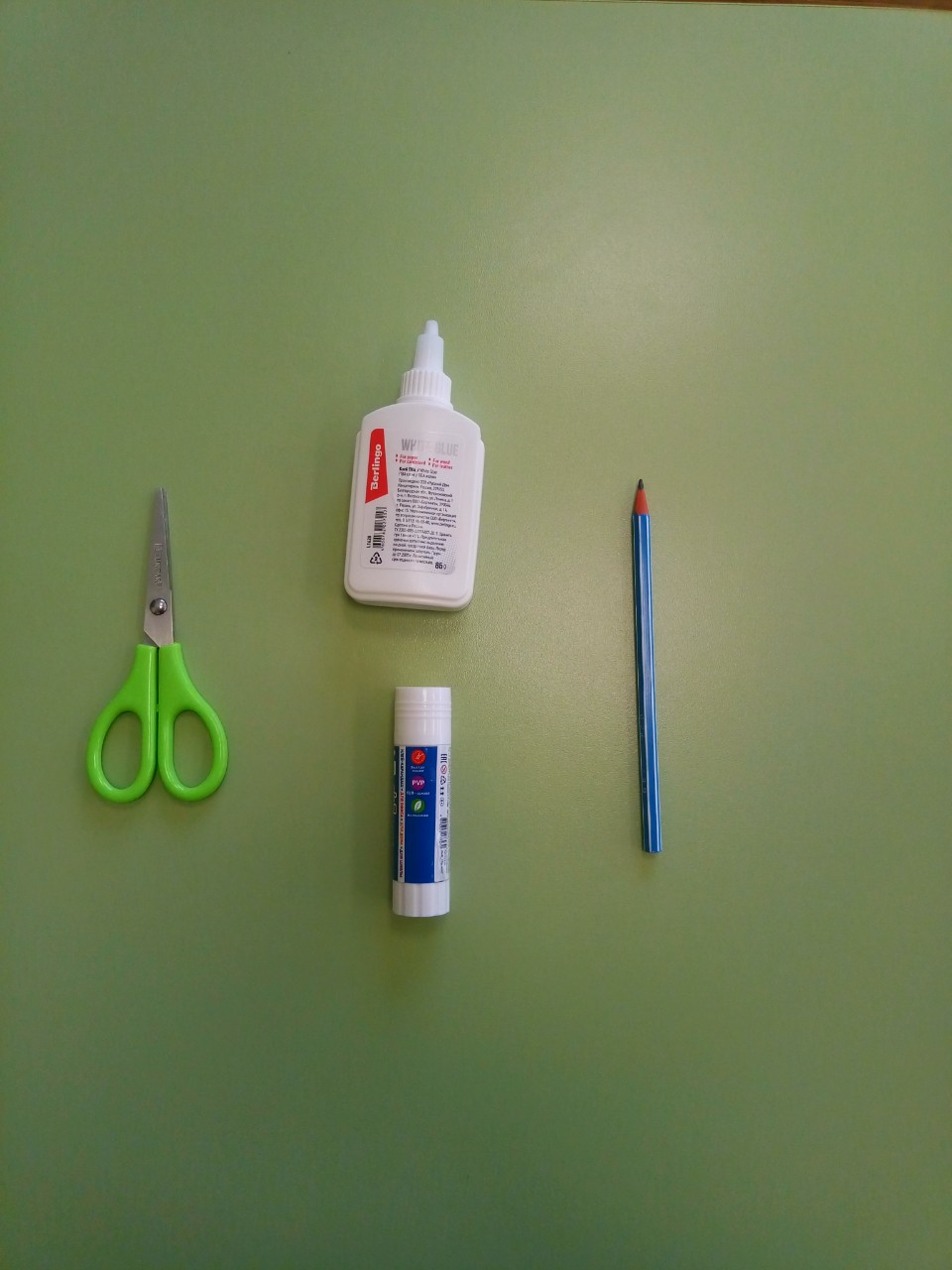 1 этап работы:
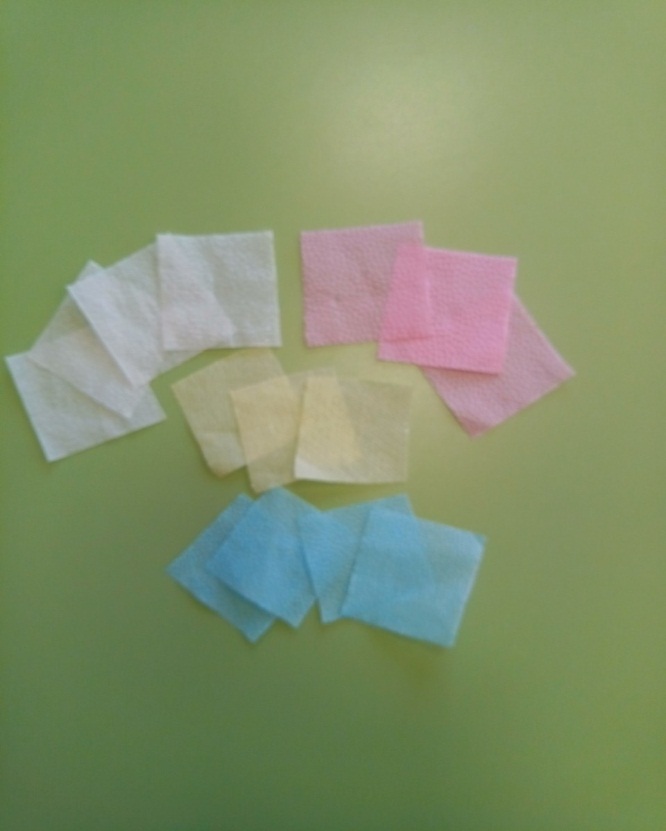 Вырезаем из салфеток много маленьких квадратиков стороной 1-2 см, ровность соблюдать не обязательно. 
    Размеры можно варьировать, например, делать более выпуклые части рисунка.
2 этап работы:
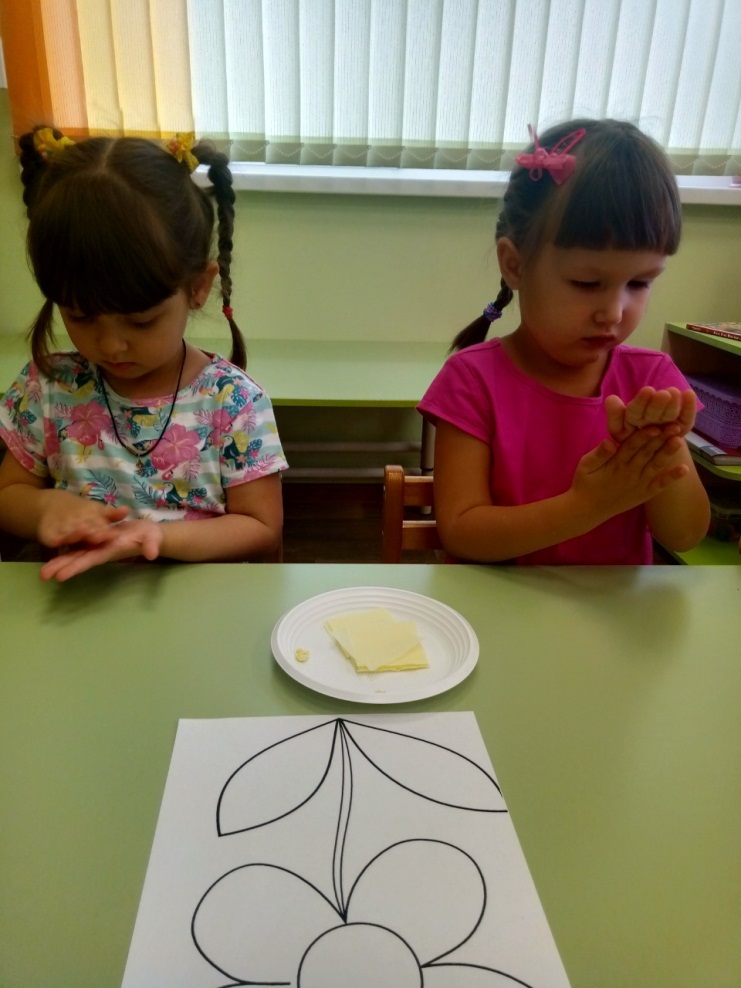 Ладонями скатываем квадратики. Клей наносим на часть линии рисунка или  непосредственно на саму торцовку. Торцовочки нужно приклеивать плотно друг к другу.
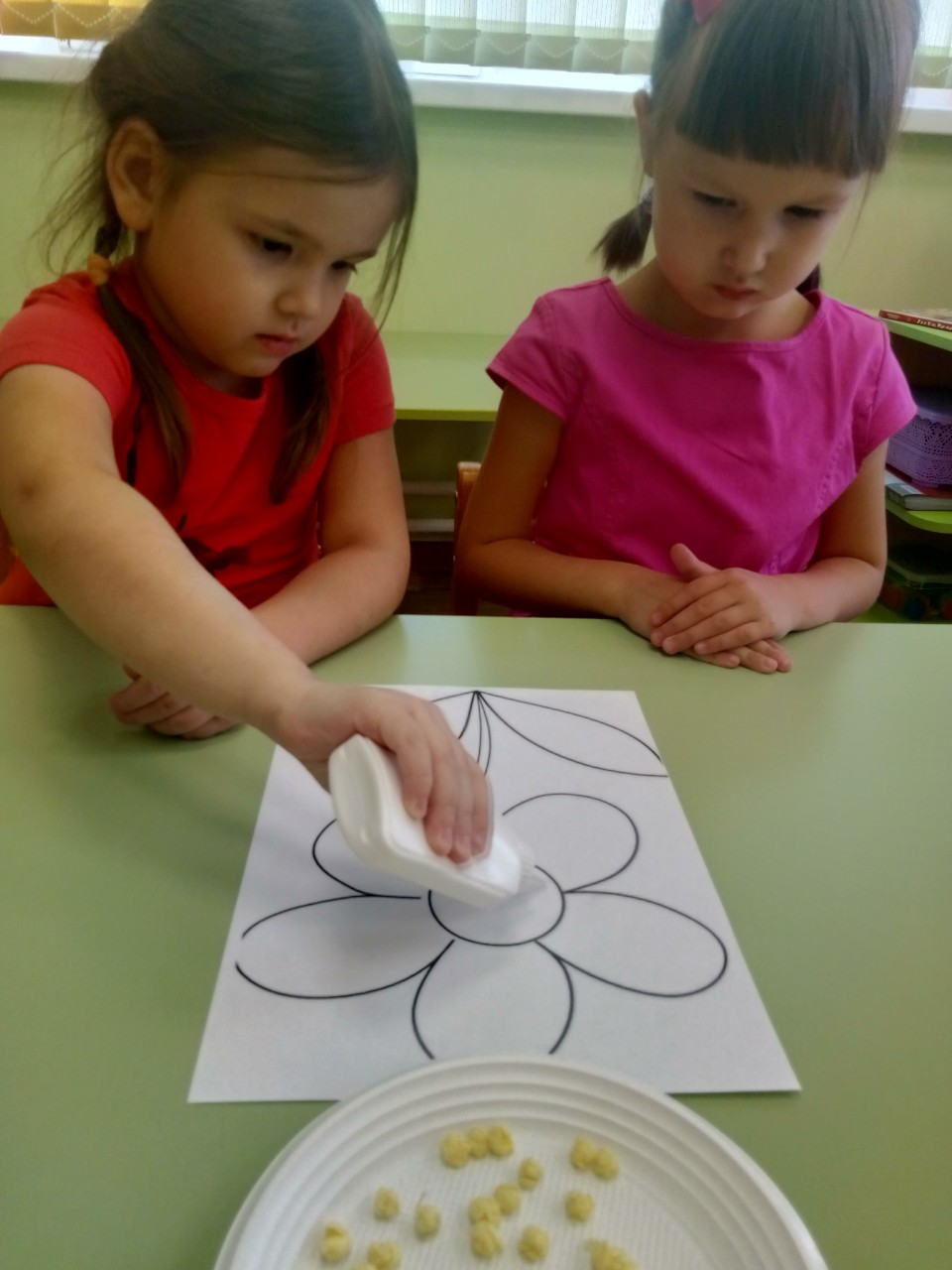 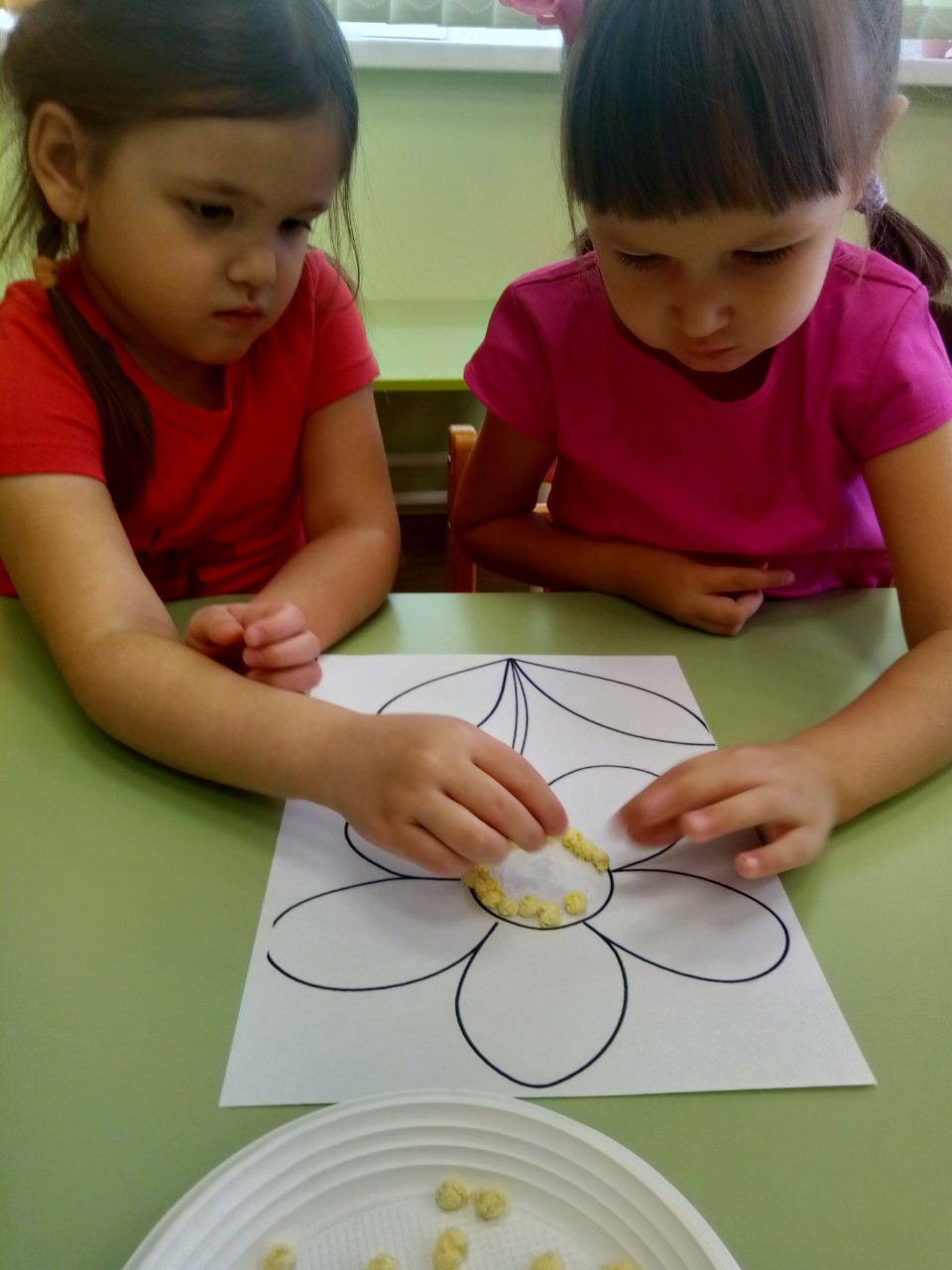 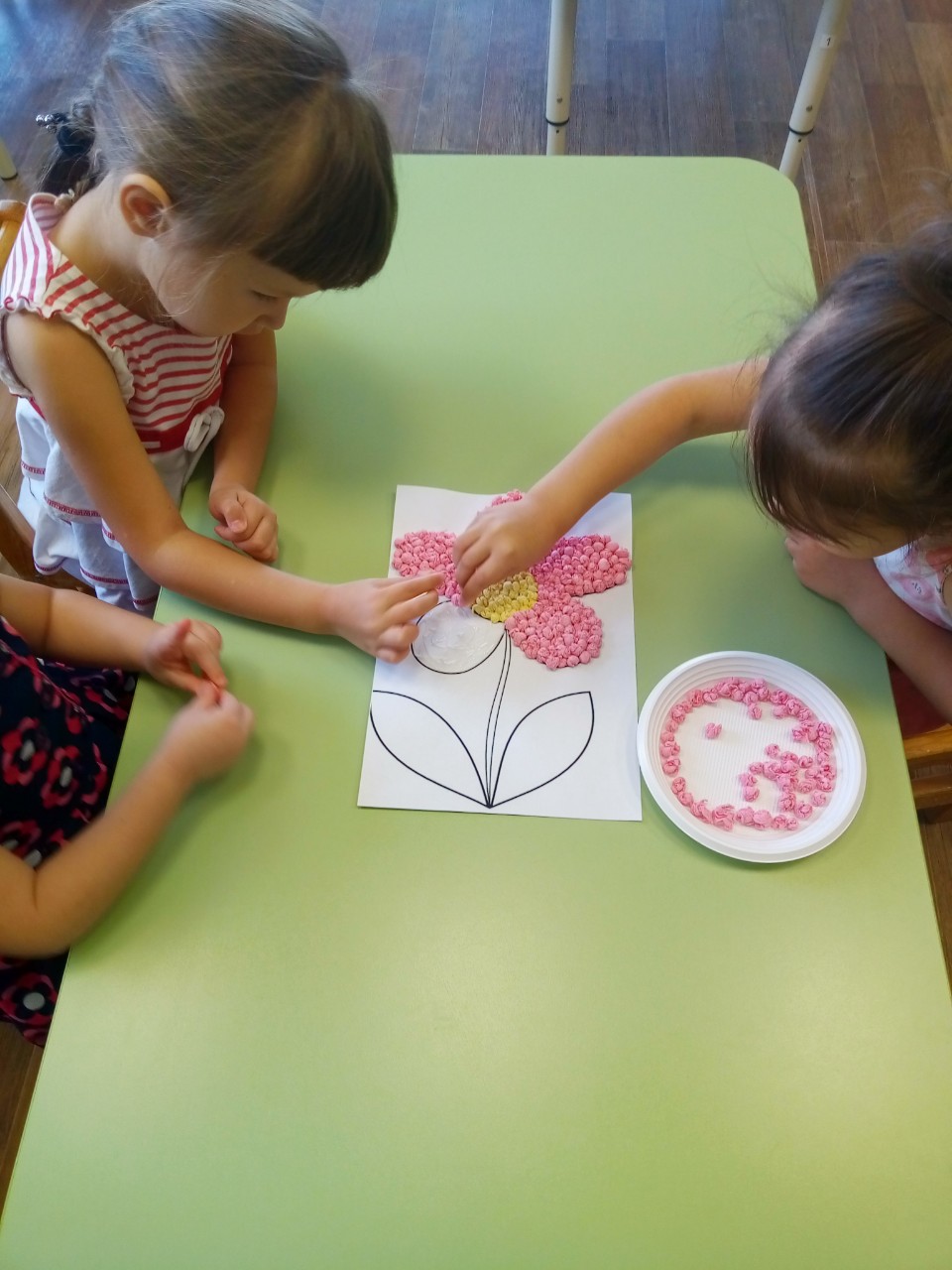 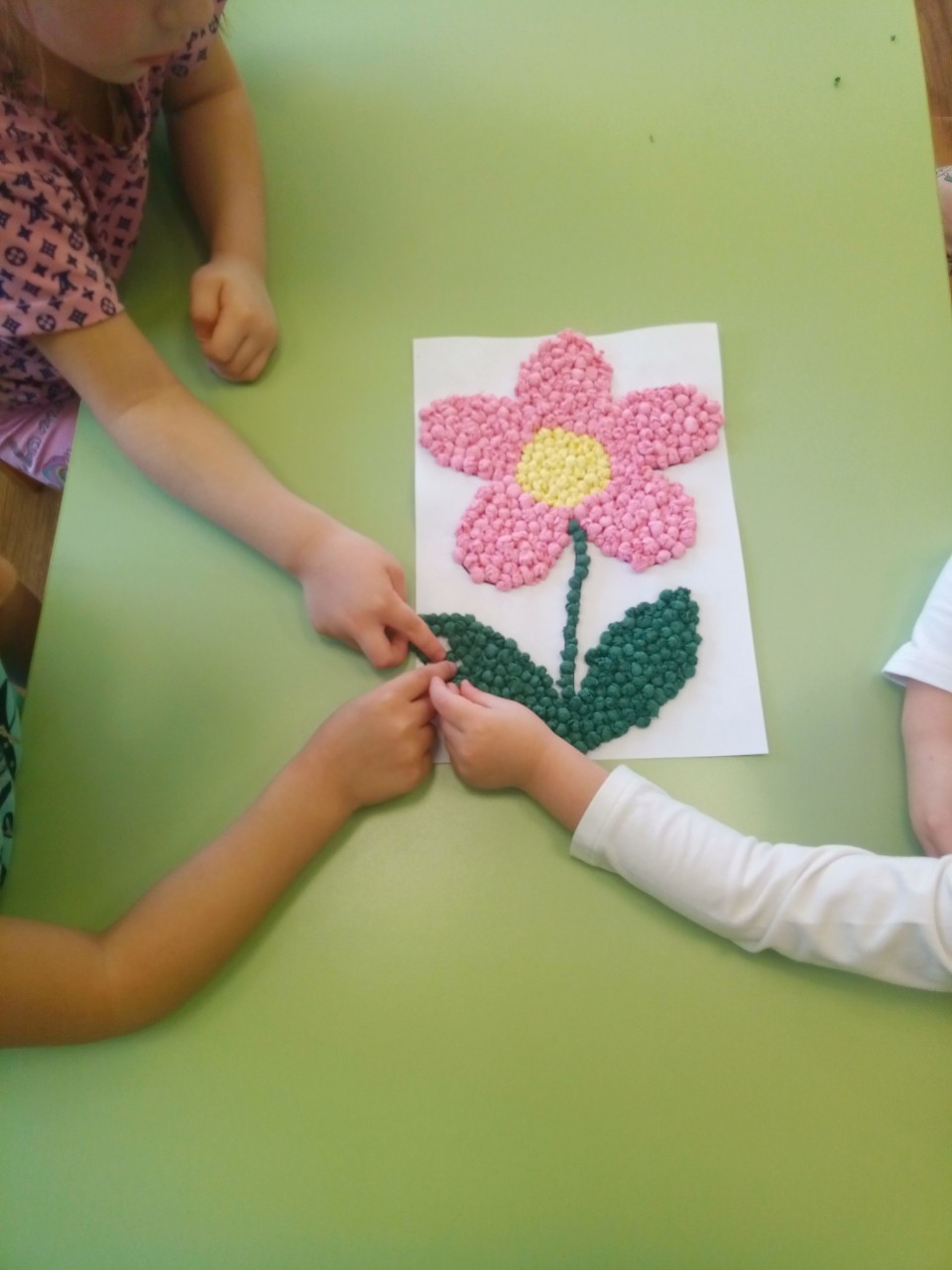 Итог:
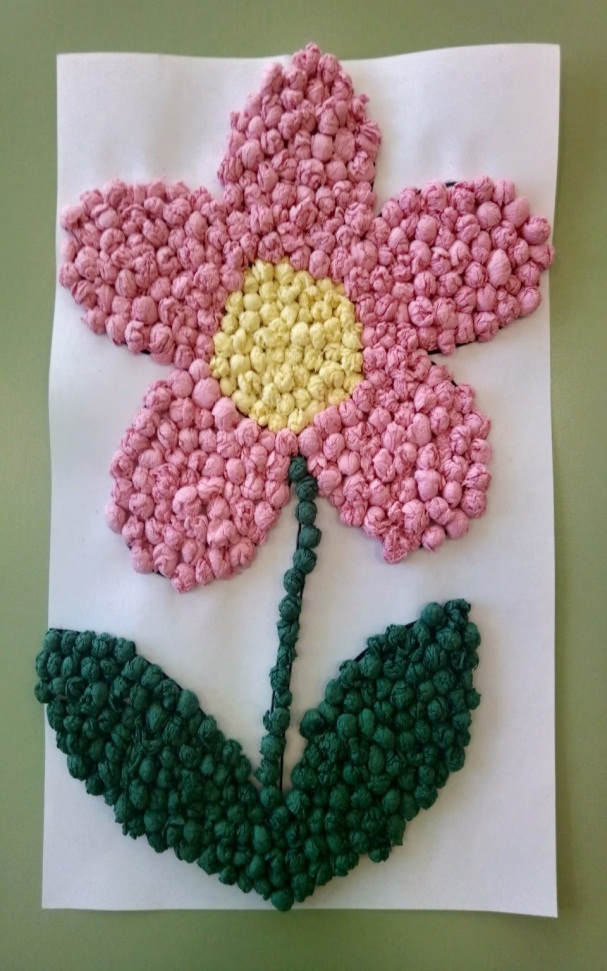 Готовые работы могут стать не только замечательным подарком, украшением интерьера, но и предметом гордости для маленьких мастеров, их родителей , а также источником вдохновения, мотивирующим на создание новых шедевров. Сколько прекрасных , и ярких, и объёмных композиций может создать ребенок, да и взрослый, освоив основные приемы данной техники.
Перспектива :
1. Контурное торцевание (торцовки выкладывают по контуру изображения, не заполняя внутреннее пространство) 
2. Торцевание по плоскости(торцовки располагаются плотно друг к другу по всей поверхности рисунка)
3. Объемное торцевание (торцовки приклеивают под разным углом наклона к поверхности листа,что позволяет создать объёмное изображение)
4. Торцевание слоями( торцовки вклеивают друг в друга слоями, одну внутрь другой)
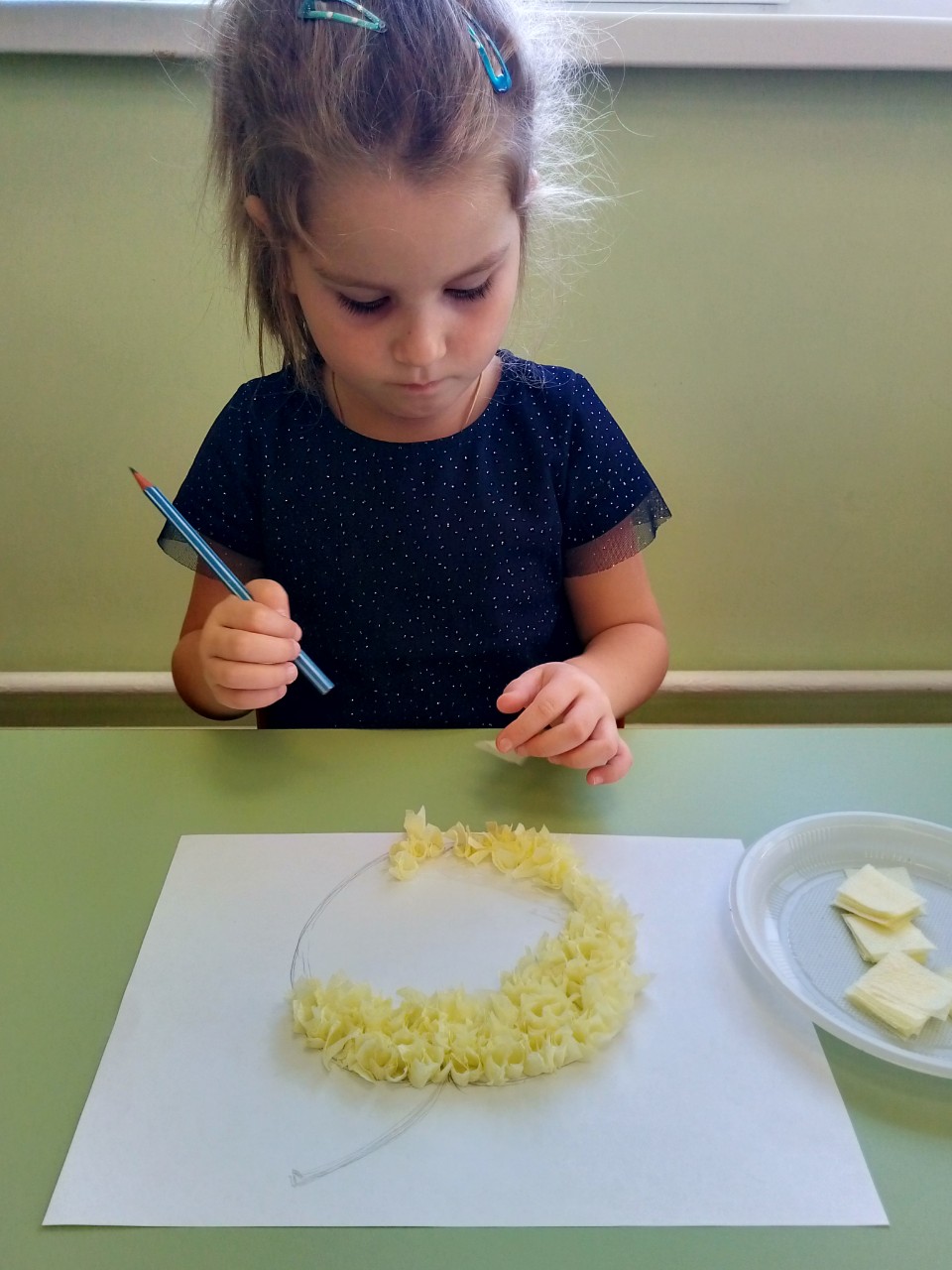 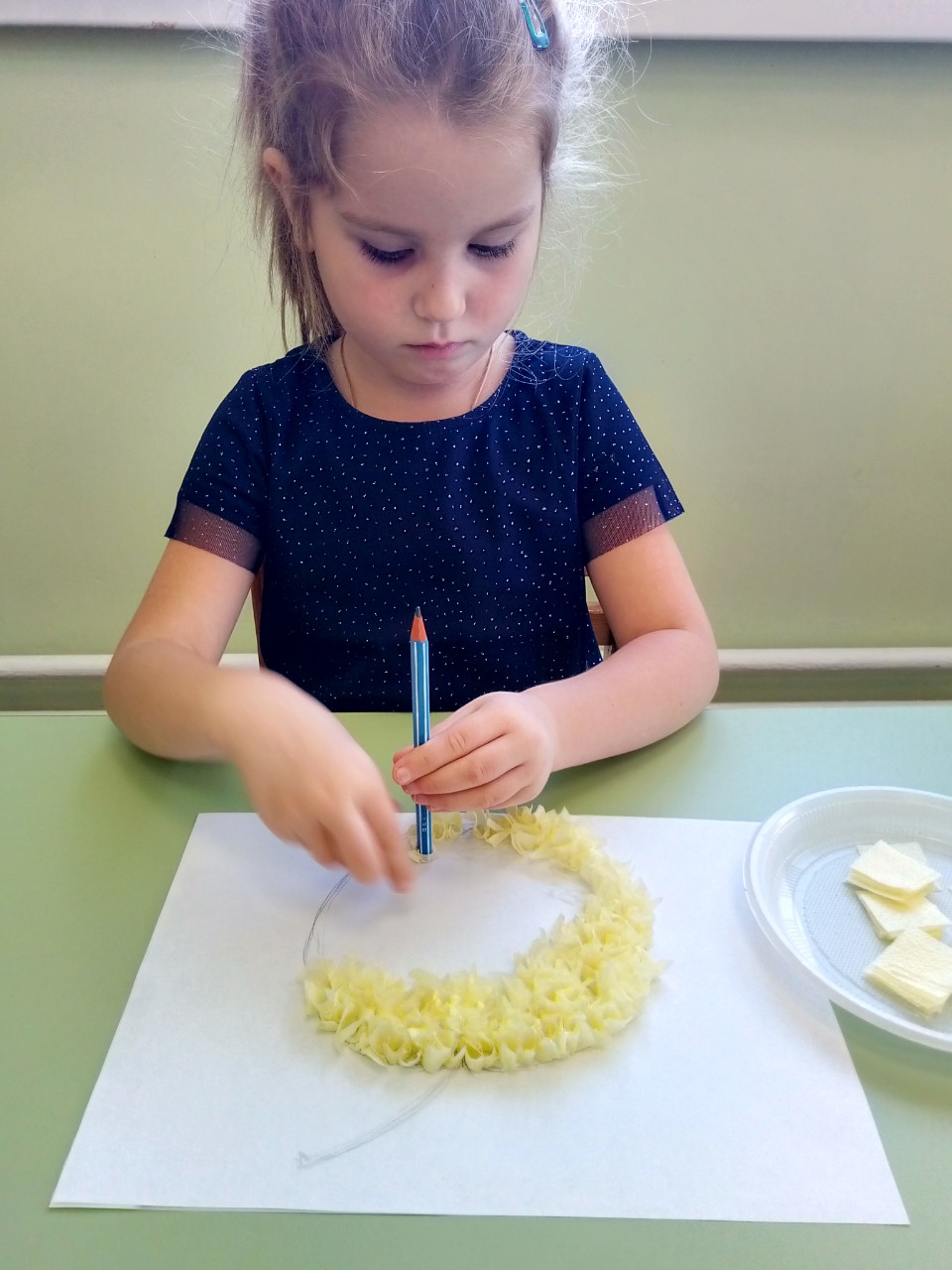 Спасибо за внимание!